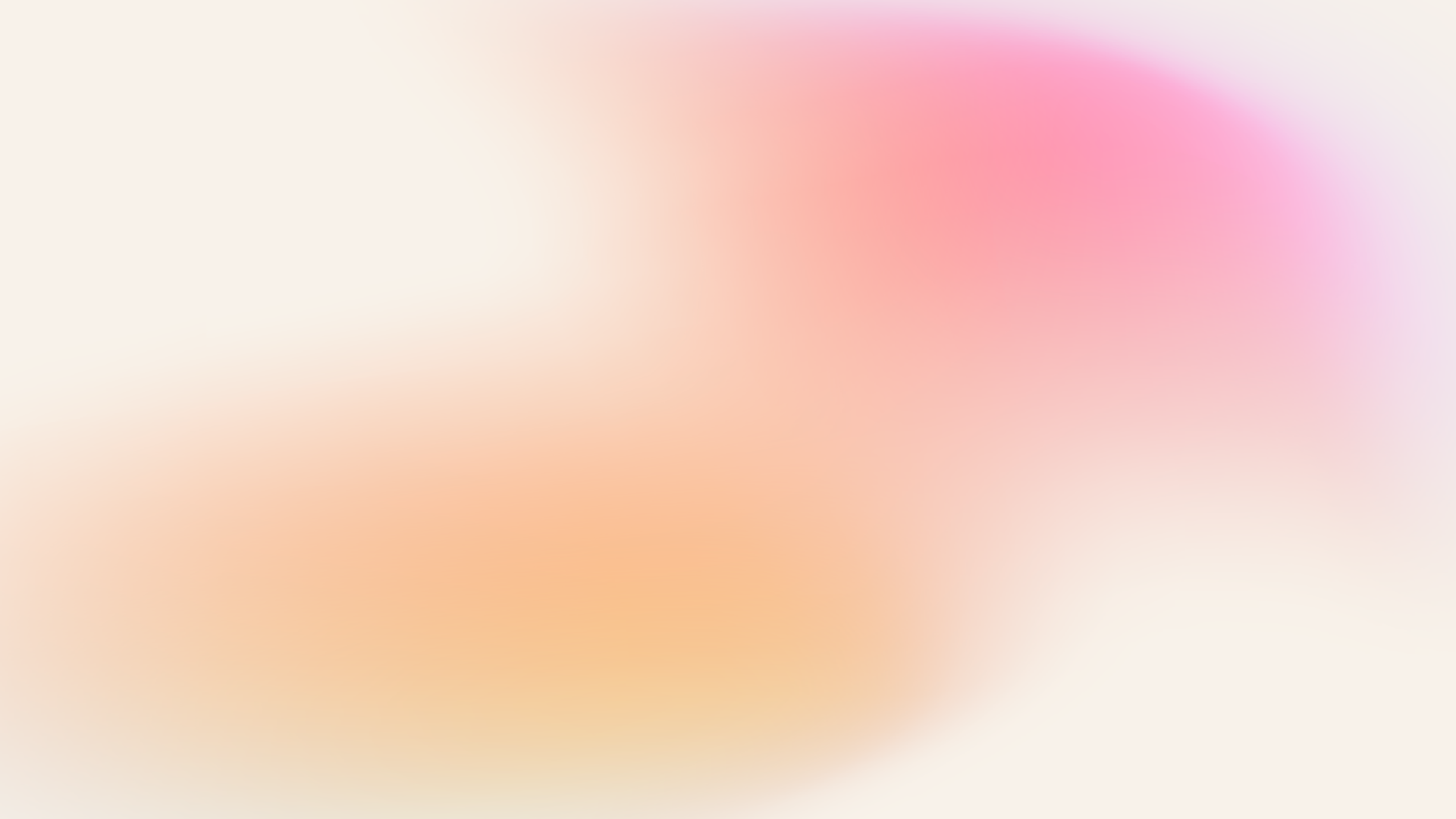 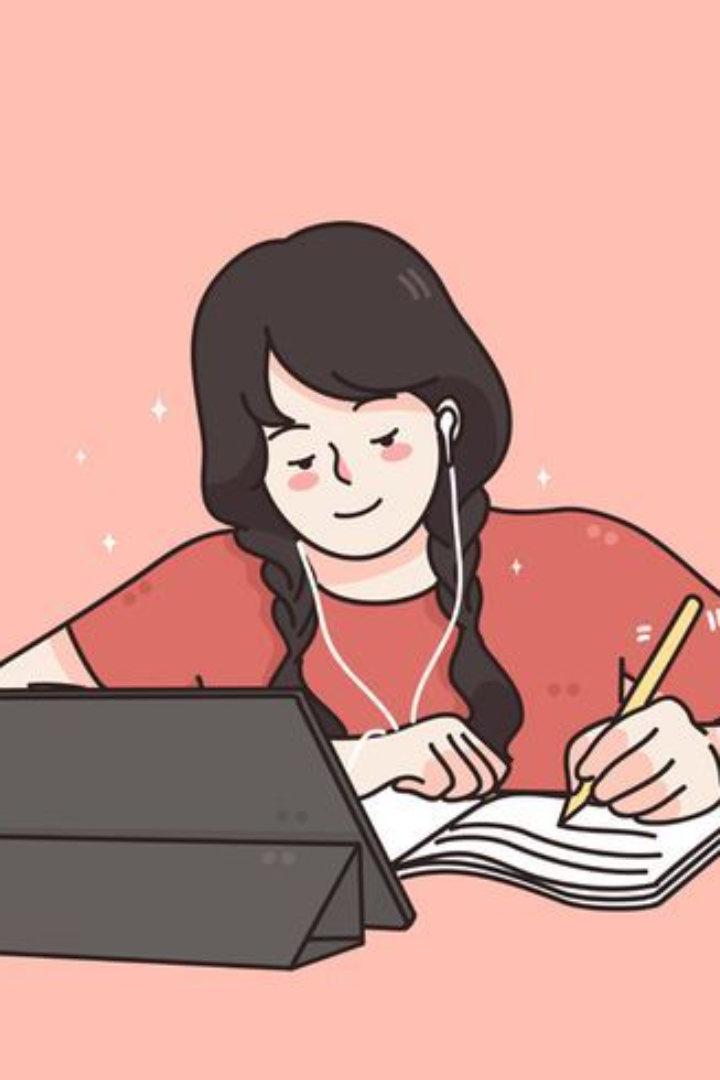 Embracing E-Learning: Revolutionizing Education
By : Abida Hadil  _ G:5
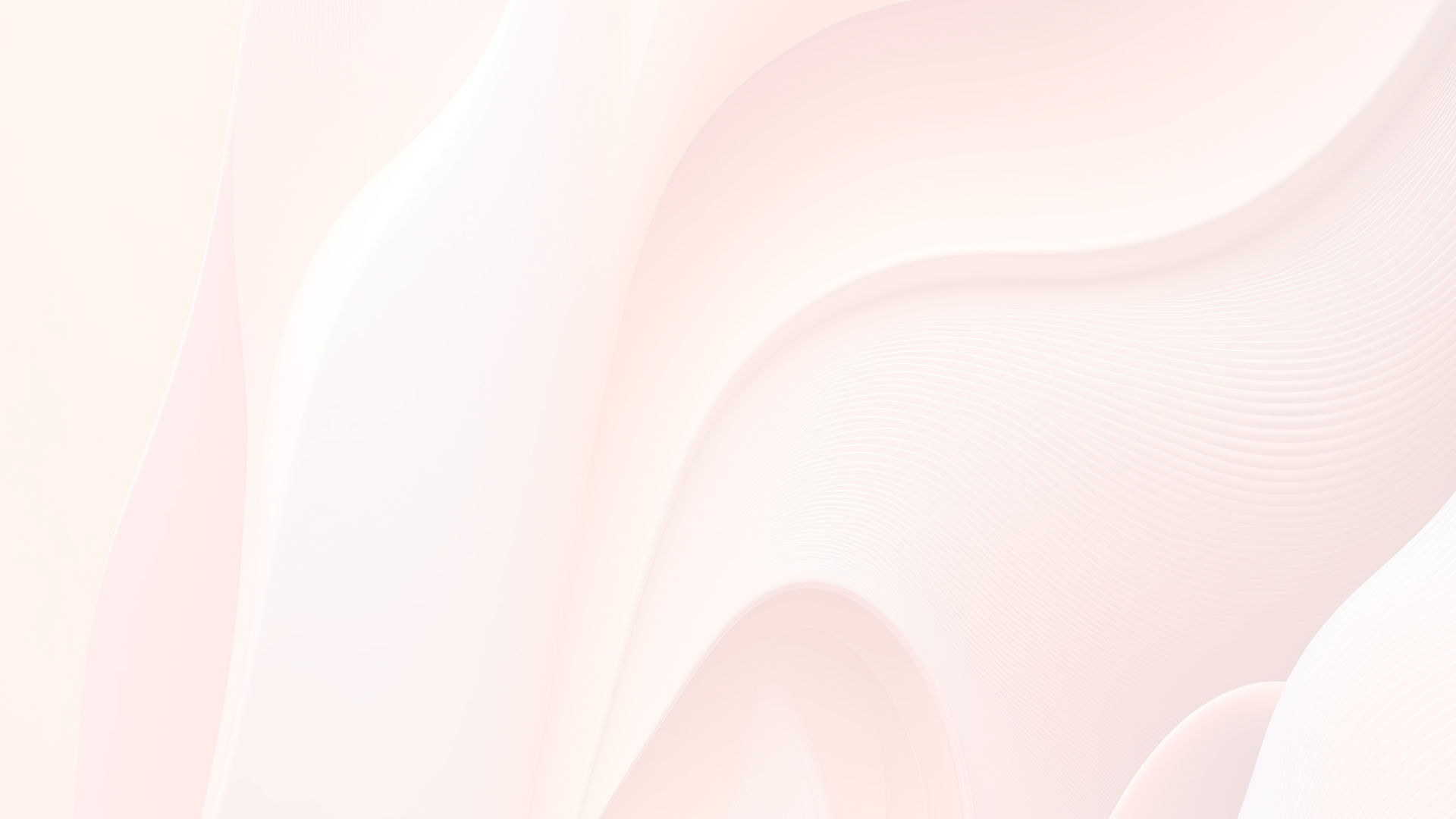 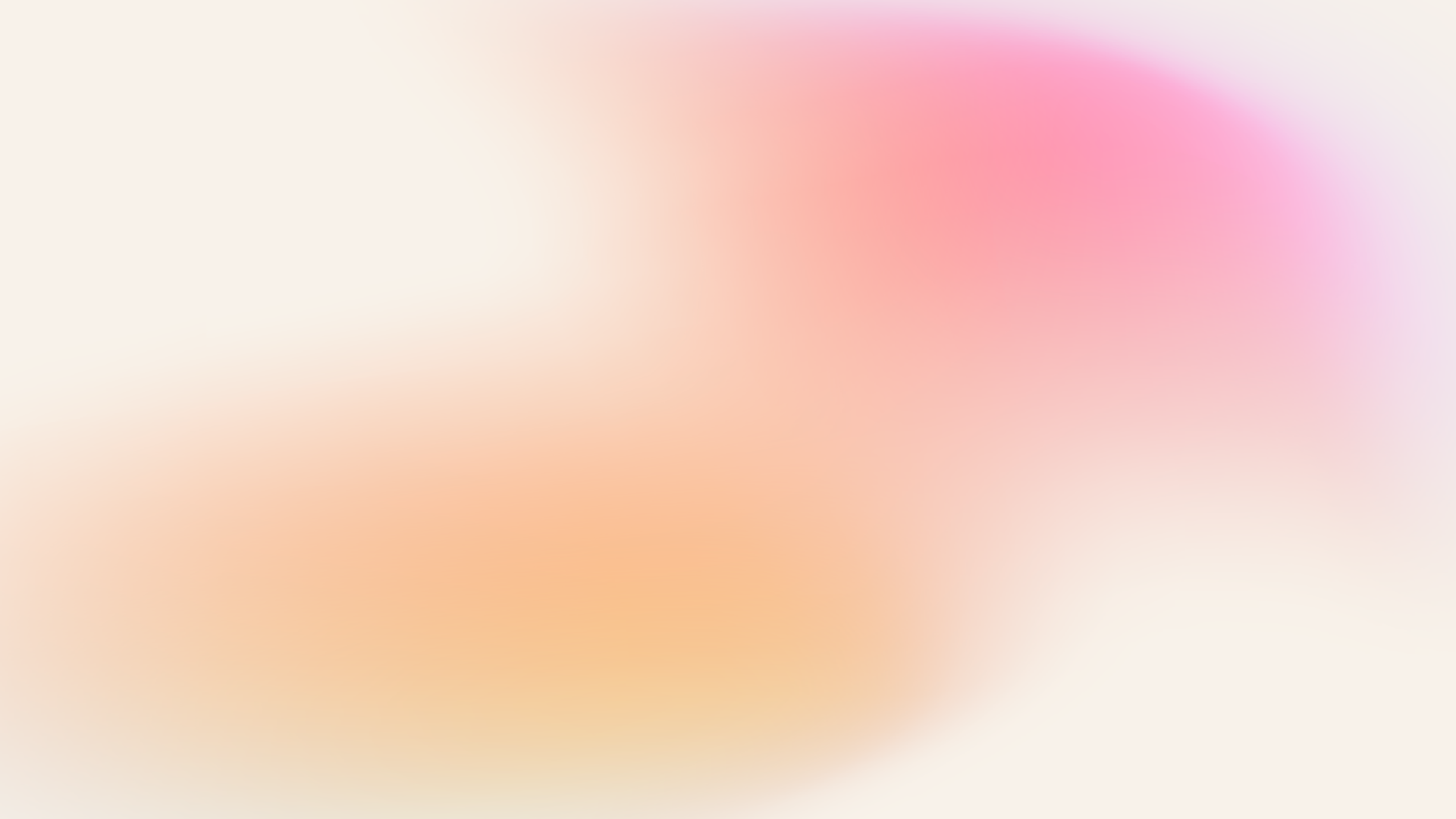 Introduction
1
2
Definition of E-Learning:
Rapid Growth:
The use of electronic technologies to access educational curriculum outside of traditional classroom settings.
Highlight the increasing adoption of e-learning globally.
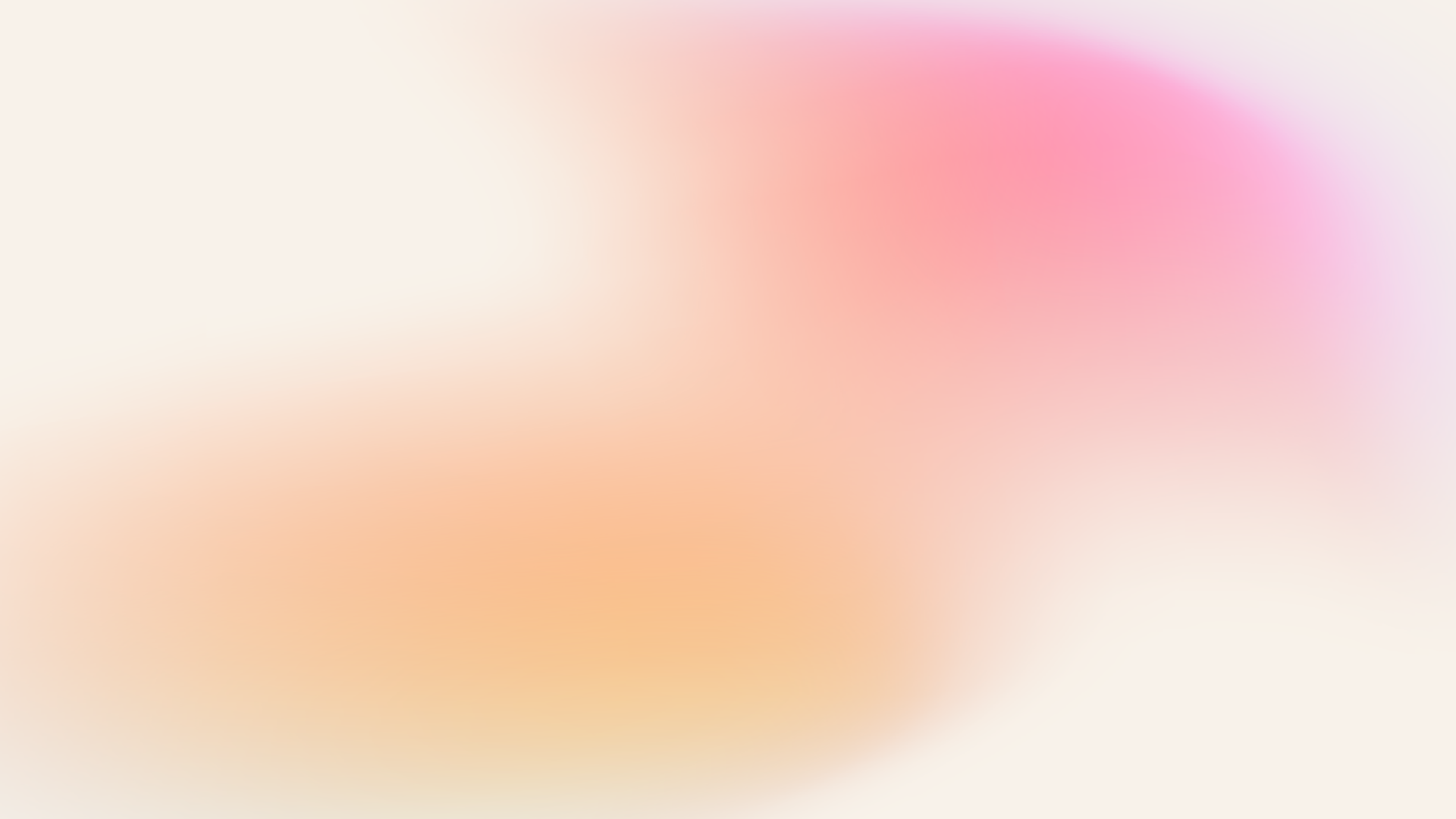 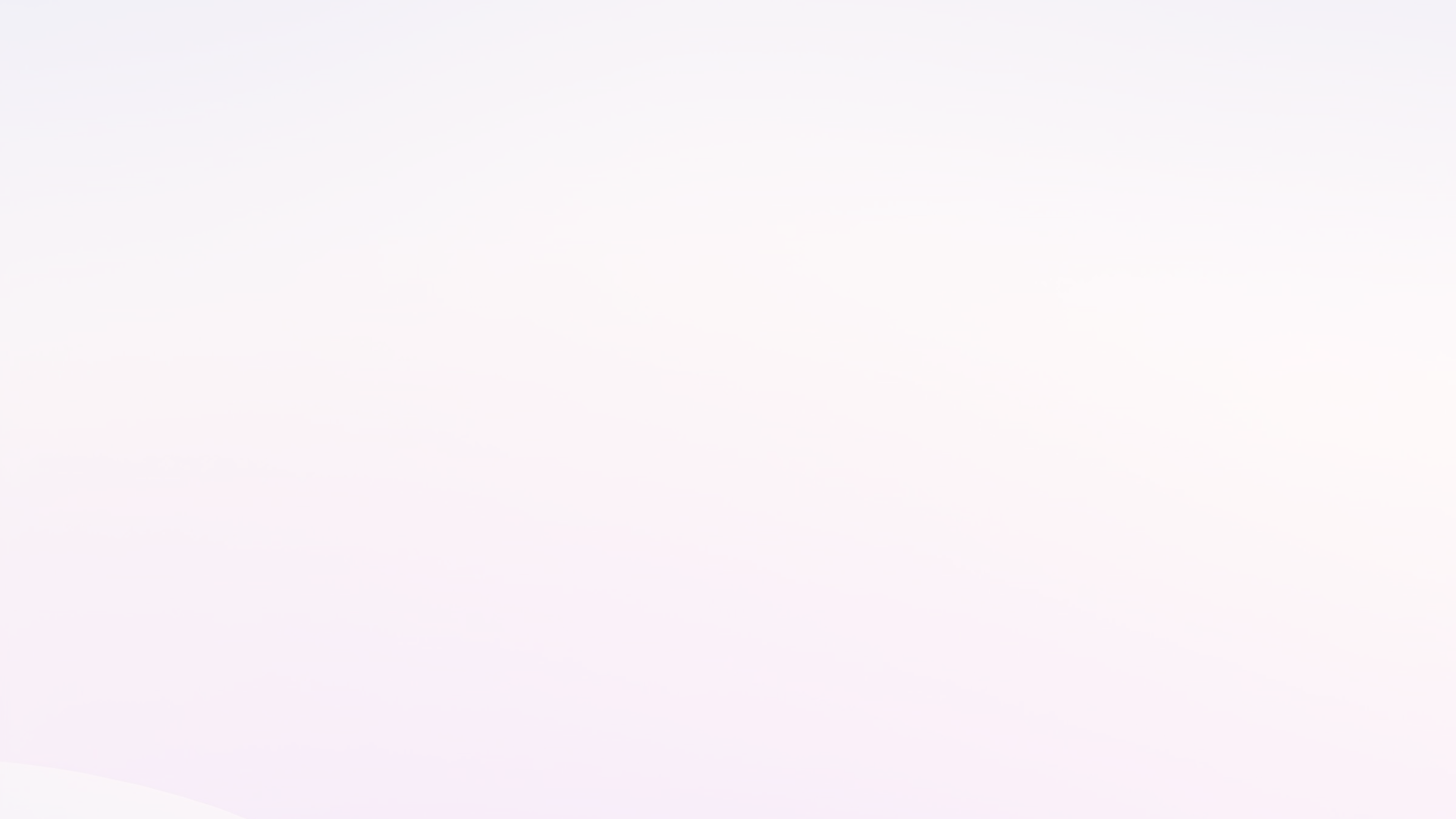 Advantages of E-Learning
1
Flexibility
Learn at your own pace and schedule.
Accessibility
2
Access to educational resources from anywhere with an internet connection.
3
Cost-Efficiency
Reduces traditional educational costs for both institutions and learners.
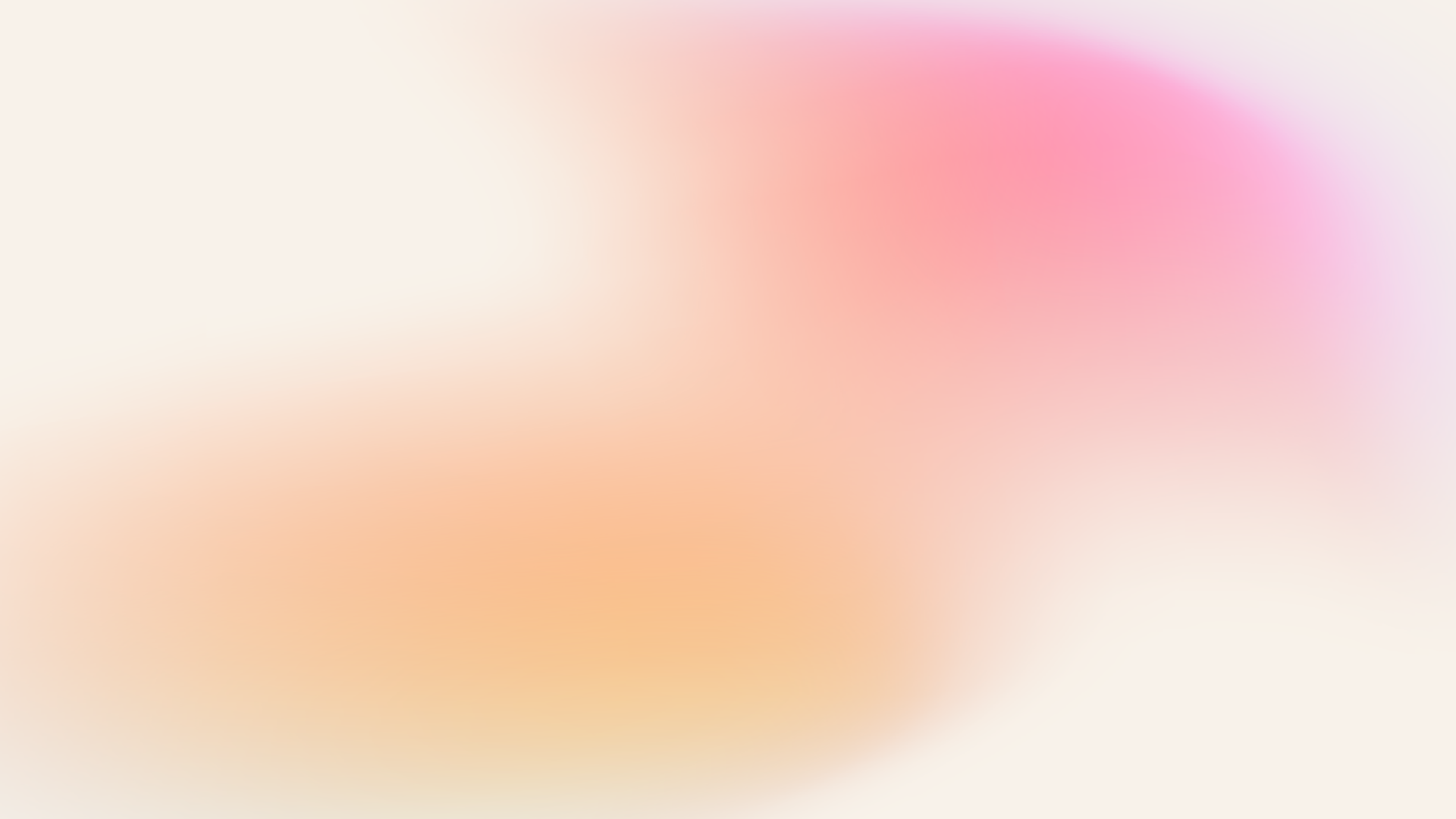 Types of E-Learning
Synchronous Learning
Asynchronous Learning
Blended Learning
A combination of traditional and online learning methods.
Real-time interaction with instructors and peers.
Self-paced learning with pre-recorded lectures and materials.
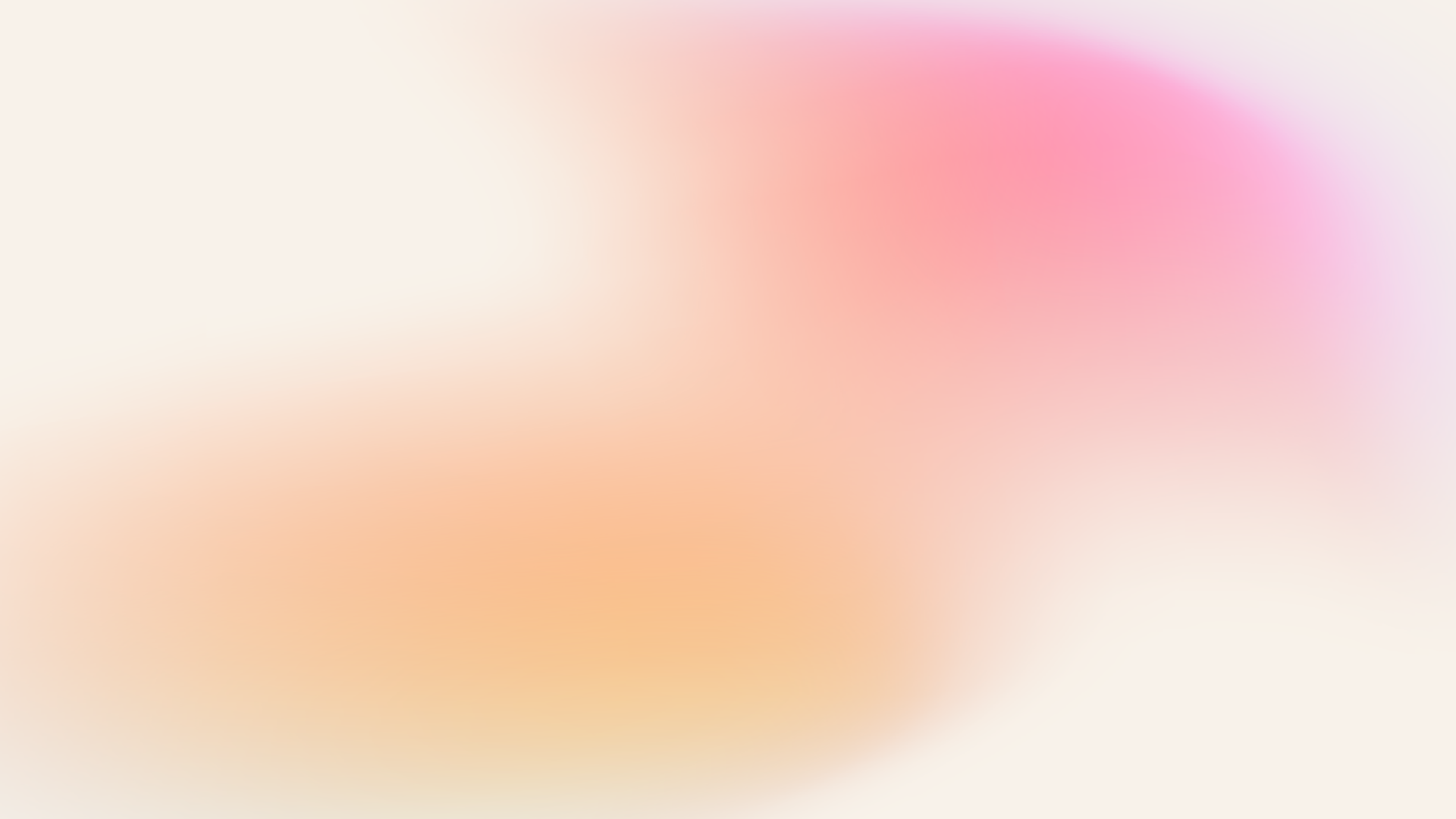 E-Learning Platforms
Popular platforms
Customized Learning
Tailoring courses to individual needs and preferences.
Mention platforms like Coursera, edX, and Khan Academy.
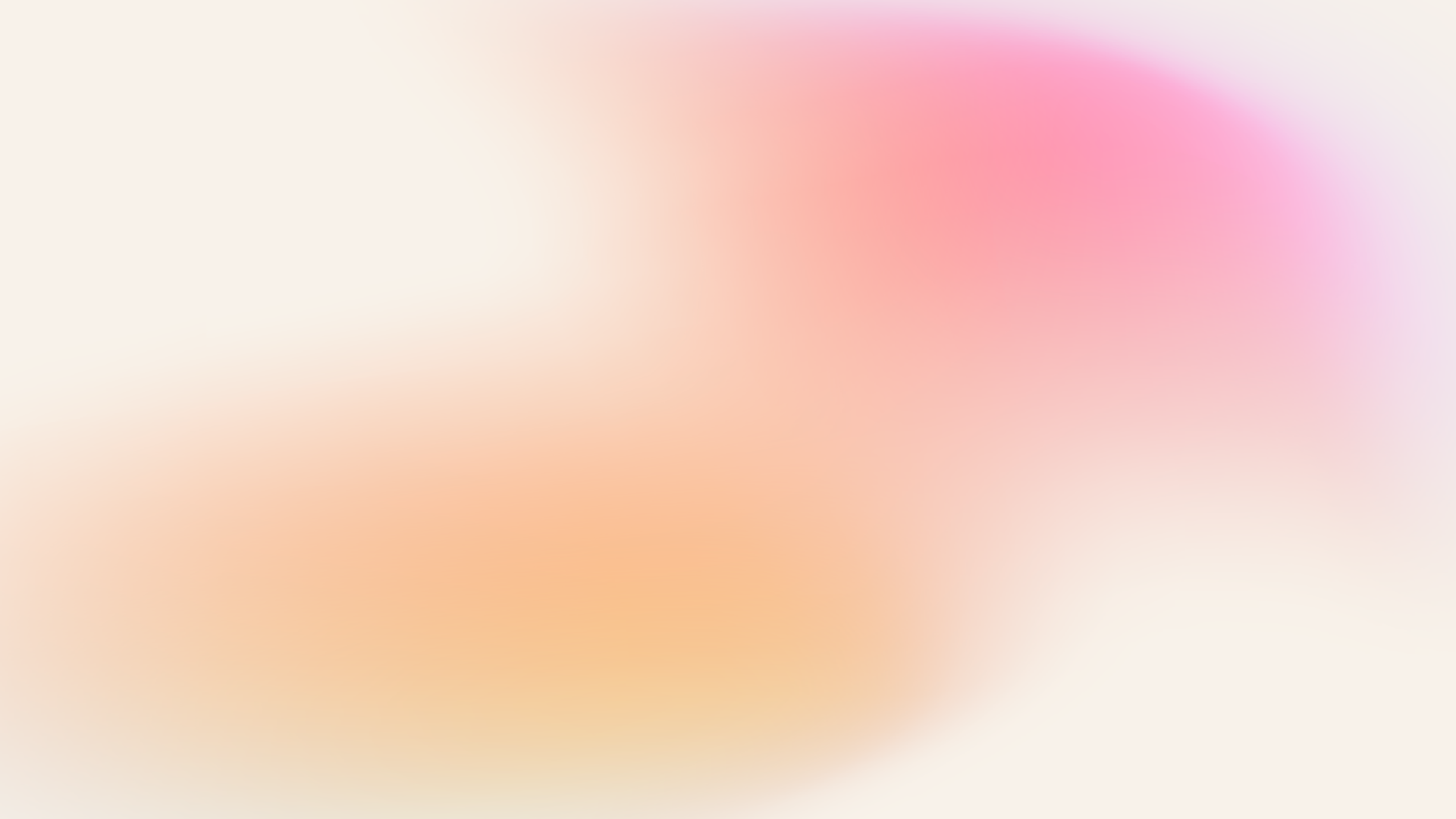 Impact on Education
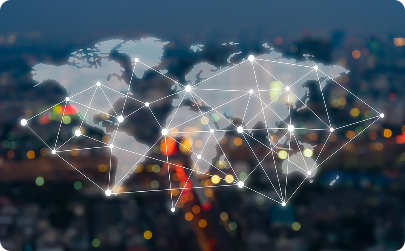 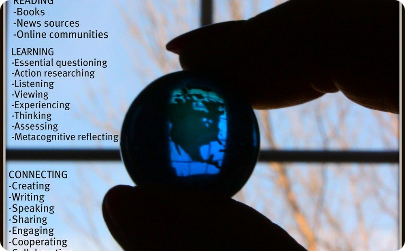 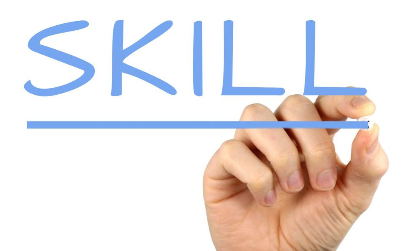 Global Reach
Lifelong Learning
Skill Development
Breaking down geographical barriers, making education accessible worldwide.
Encouraging continuous learning beyond formal education.
Focusing on practical skills relevant to current industries.
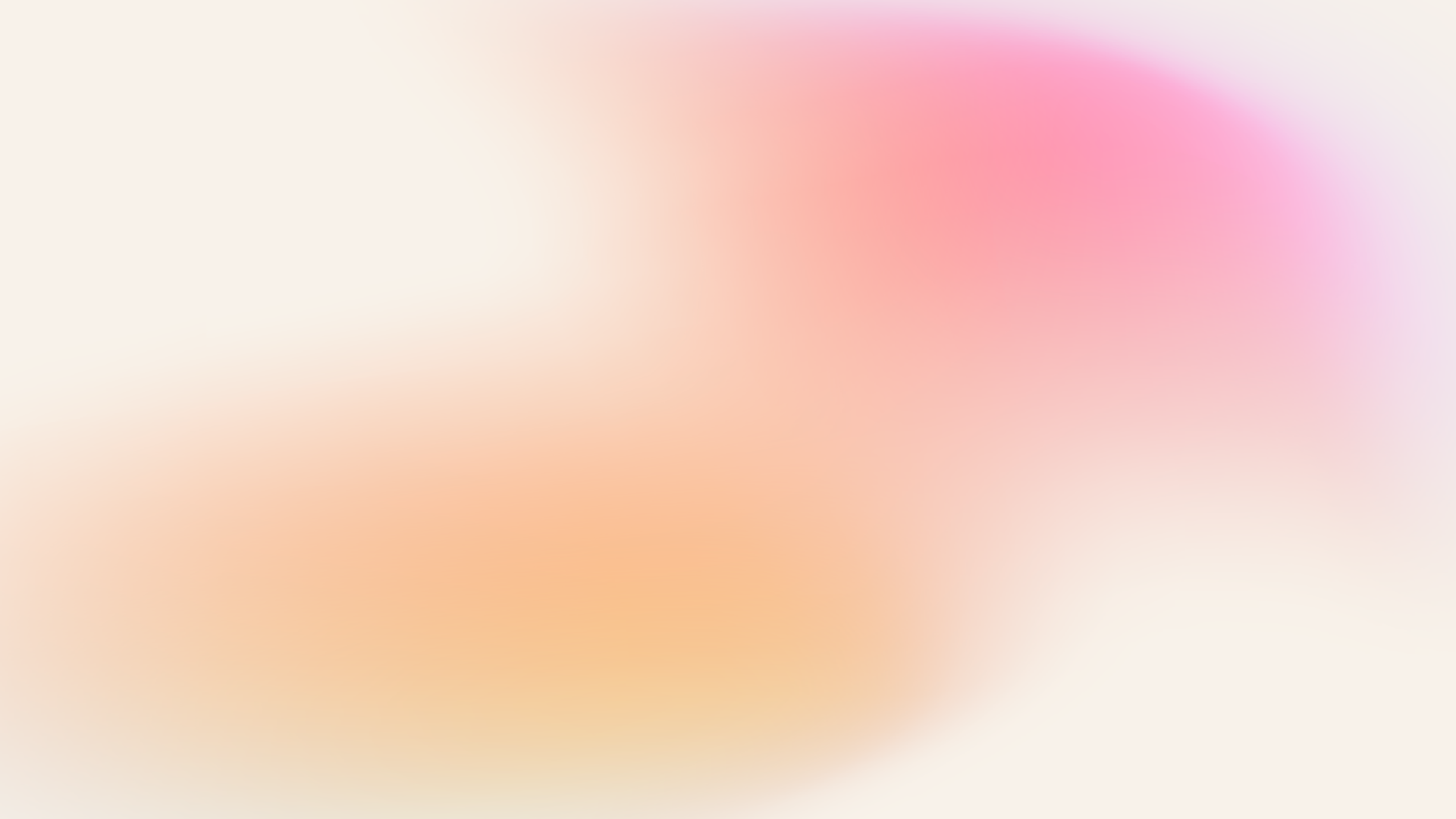 Conclusion
Recap key points
Emphasize the transformative potential of e-learning in shaping the future of education.
Flexibility, accessibility, and cost-efficiency.